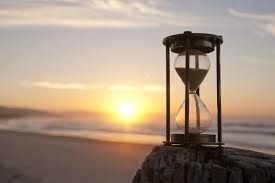 Invest Time Wisely
Colossians 4:5
Ephesians 5:15-17
Colossians 4:5; Ephesians 5:15-17
(Col 4:5)  Walk in wisdom toward those who are outside, redeeming the time.

(Eph 5:15)  See then that you walk circumspectly, not as fools but as wise,  (16)  redeeming the time, because the days are evil.  (17)  Therefore do not be unwise, but understand what the will of the Lord is.
“I just don’t have TIME - - -”
My grandfather had lots of time to work, visit with others, attend church, be involved in family life.
AND THEN ALONG CAME TELEVISION.
“I just don’t have TIME - - -”
My grandfather had lots of time to work, visit with others, attend church, be involved in family life.
AND THEN ALONG CAME TELEVISION.

AND THEN CAME SOCIAL MEDIA
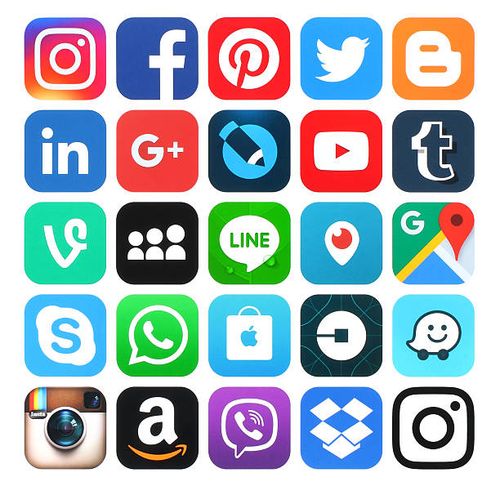 We MUST make time for GOD.
(Mat 6:33)  But seek first the kingdom of God and His righteousness, and all these things shall be added to you.

(Col 3:1)  If then you were raised with Christ, seek those things which are above, where Christ is, sitting at the right hand of God.
(Col 3:2)  Set your mind on things above, not on things on the earth.
We MUST make time for GOD.
(Psalm 46:10)  Be still, and know that I am God; I will be exalted among the nations, I will be exalted in the earth!

ARE ALL THE THINGS THAT DEMAND YOUR TIMEREALLY IMPORTANT?
We MUST make time for GROWTH.
Do you know the Bible better than 10 years ago?
Do you use that knowledge to help others?
Is your faith stronger?

(Eph 4:14)  that we should no longer be children, tossed to and fro and carried about with every wind of doctrine, by the trickery of men, in the cunning craftiness of deceitful plotting, (15)  but, speaking the truth in love, may grow up in all things into Him who is the head—Christ—
We MUST make time for CHURCH.
Make time for WORSHIP

Make time for FELLOWSHIP

Make time for SERVICE (visit sick, weak members, those who need encouragement, shut-ins)
We MUST make time for FAMILY.
No one ever said – “I wish I had spent more time at work.”

Make time for your mate, children, parents, grandchildren.
We MUST make time for PERSONAL DEVELOPMENT.
I understand that you might be out of school and working. But, we still have much to learn.
What have you learned recently?
Many retire – and sit in a recliner.
Pardon a personal example: Learn to use a computer (45), Advance your education (50), Learn HTML (60), Gardening (65), Book folding (65), Wood working (70).
Colossians 4:5; Ephesians 5:15-17
(Col 4:5)  Walk in wisdom toward those who are outside, redeeming the time.

(Eph 5:15)  See then that you walk circumspectly, not as fools but as wise,  (16)  redeeming the time, because the days are evil.  (17)  Therefore do not be unwise, but understand what the will of the Lord is.